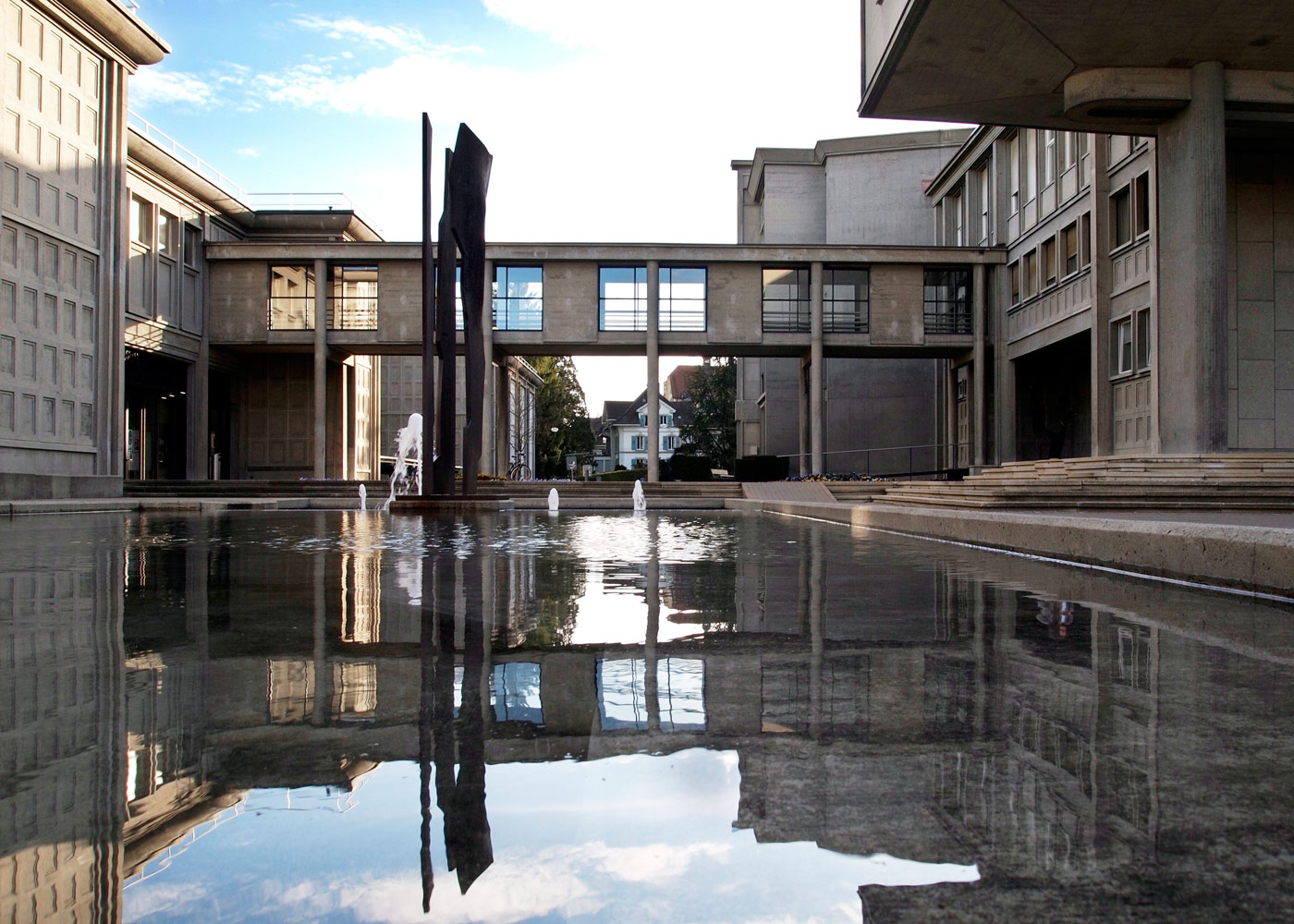 12. September 2019

MyTools 2019

Zugang zur Universität Freiburg
MyTools 2019
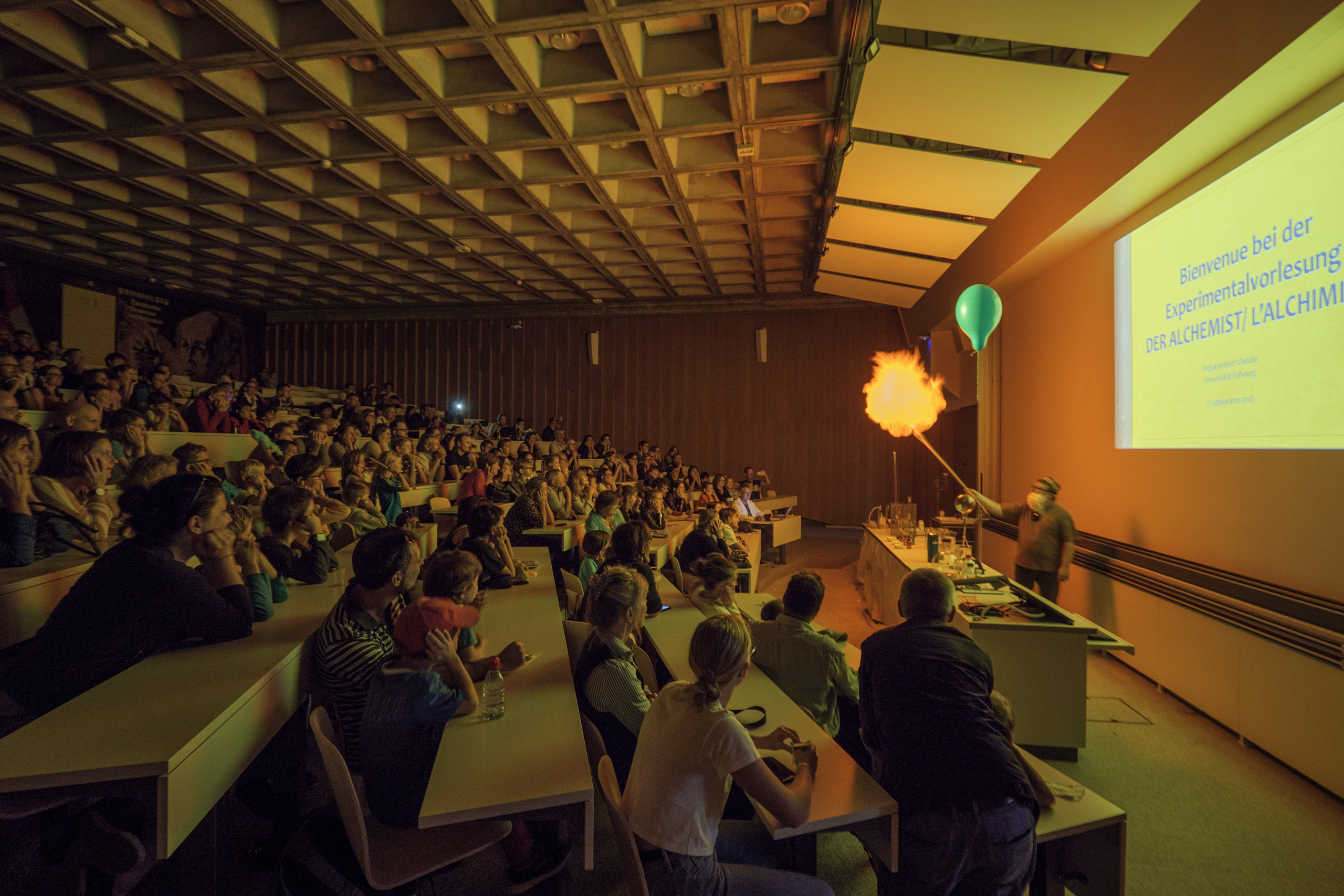 Zugehörigkeit
Kompetenzen 
Interesse 
Autonomie
MyTools 2019
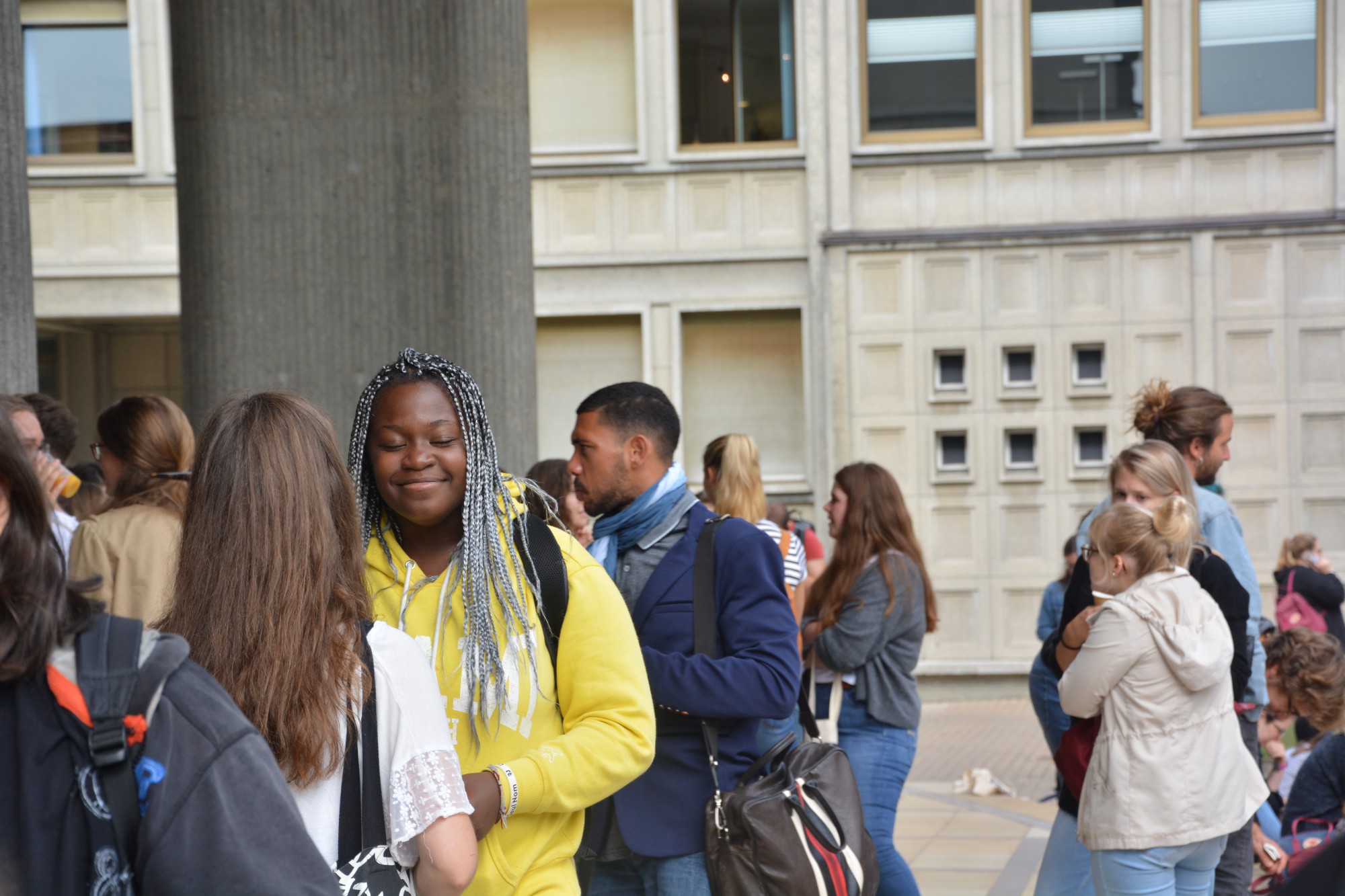 Schlüssel zum Erfolg
Psychologische Studierendenberatung
Techniken und Empfehlungen, um während des Studiums effizient zu lernen und Stress zu bewältigen
MyTools 2019
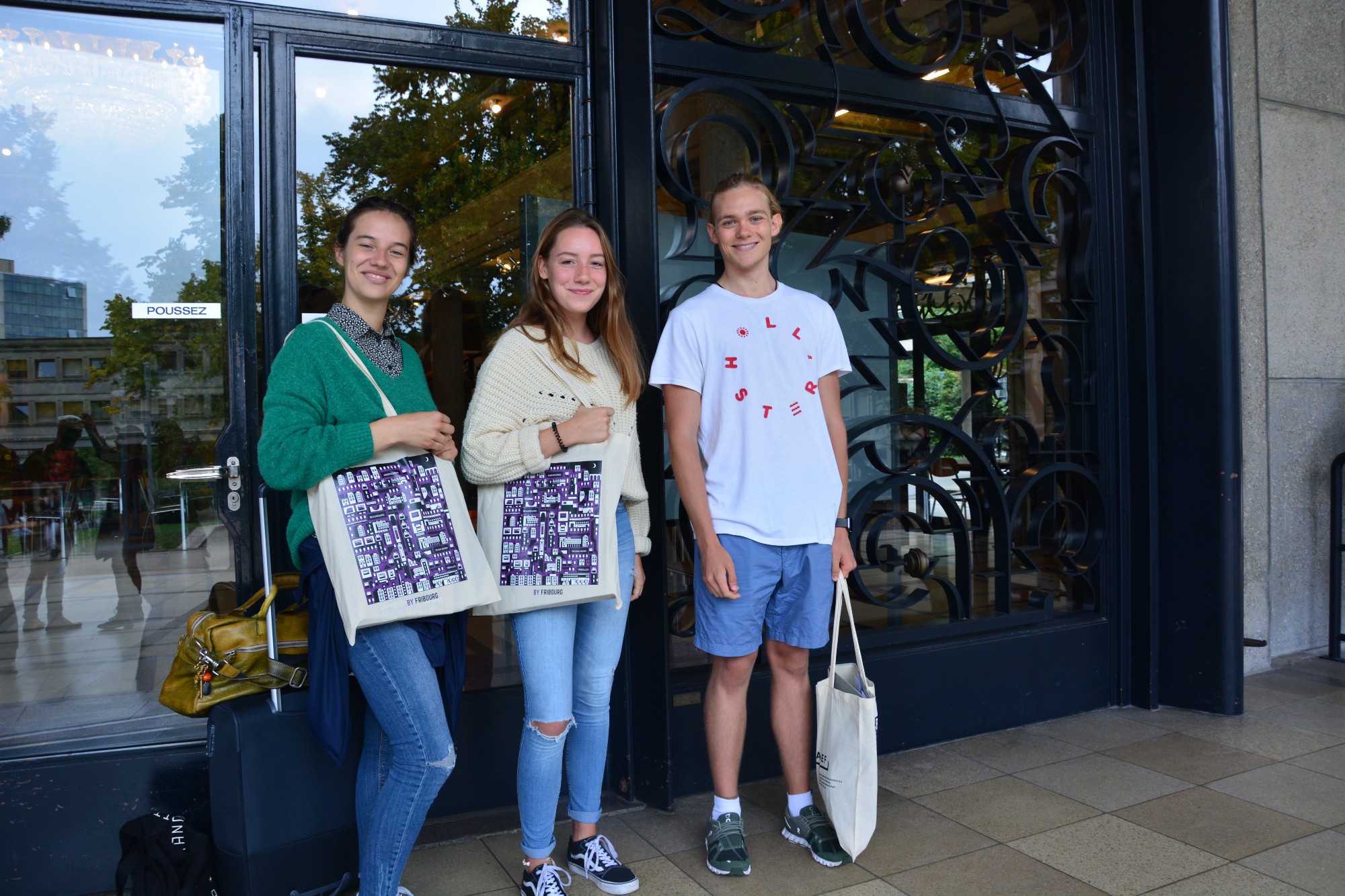 1. Zugehörigkeit
MyTools 2019
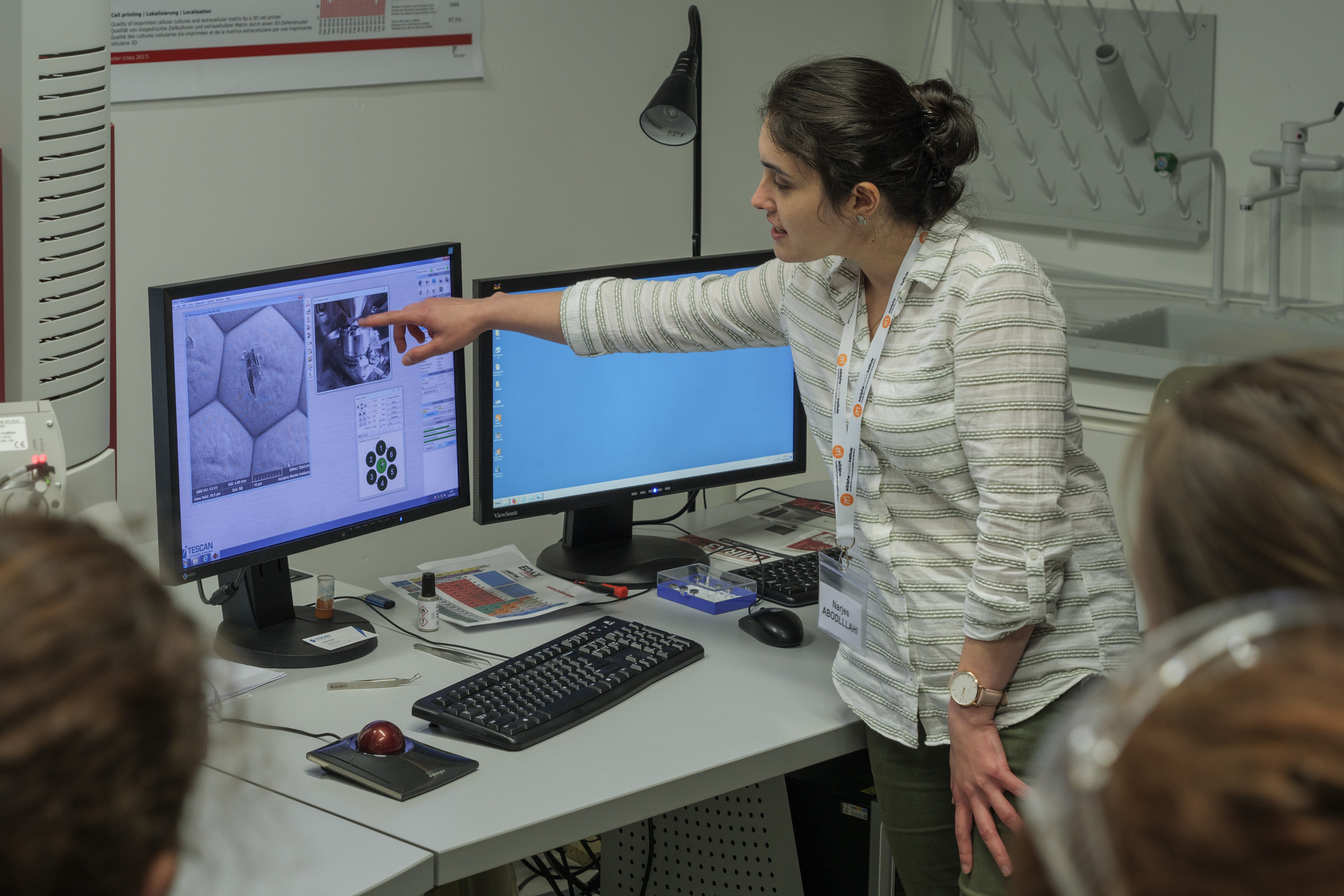 2. Kompetenzen
MyTools 2019
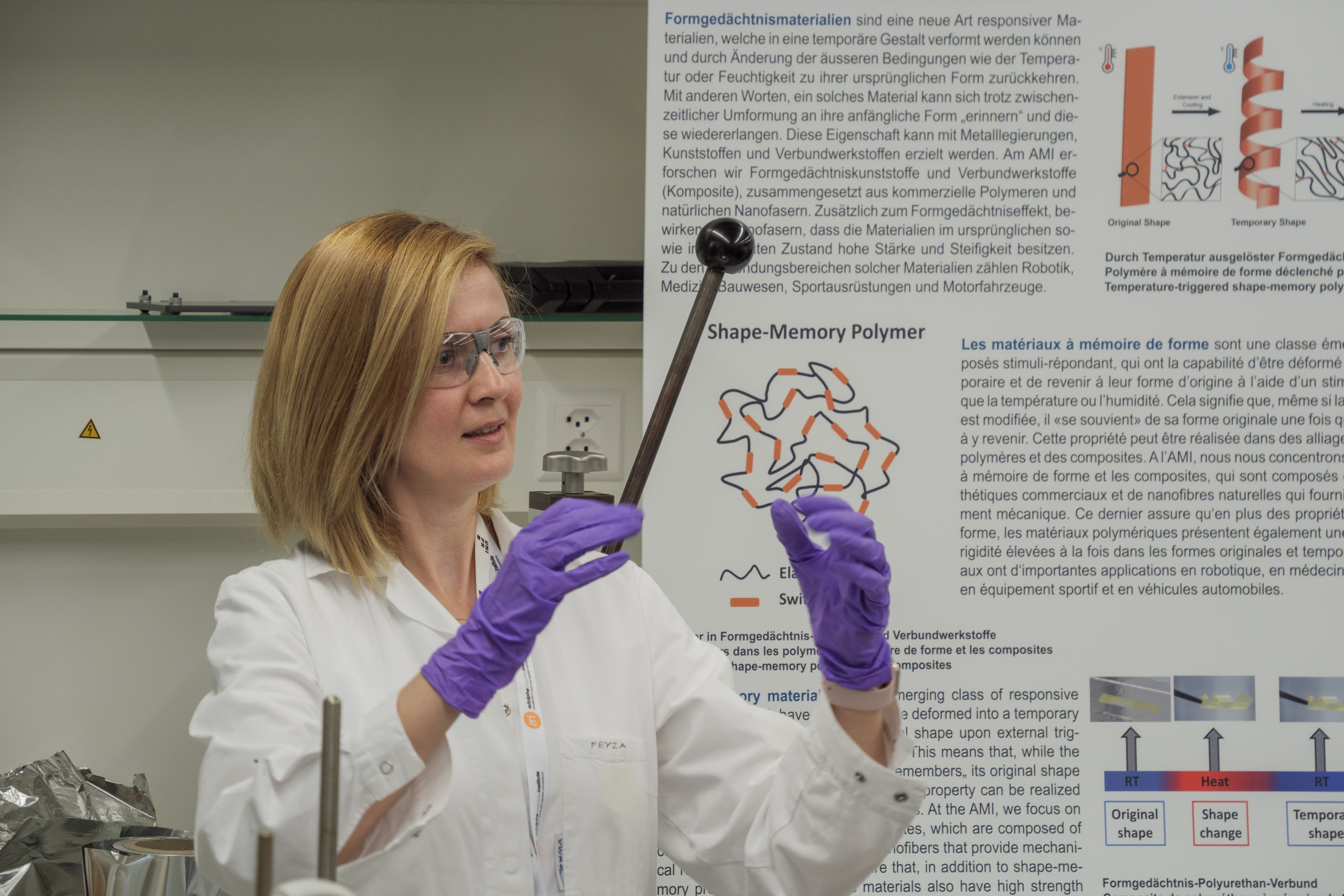 3. Interesse
MyTools 2019
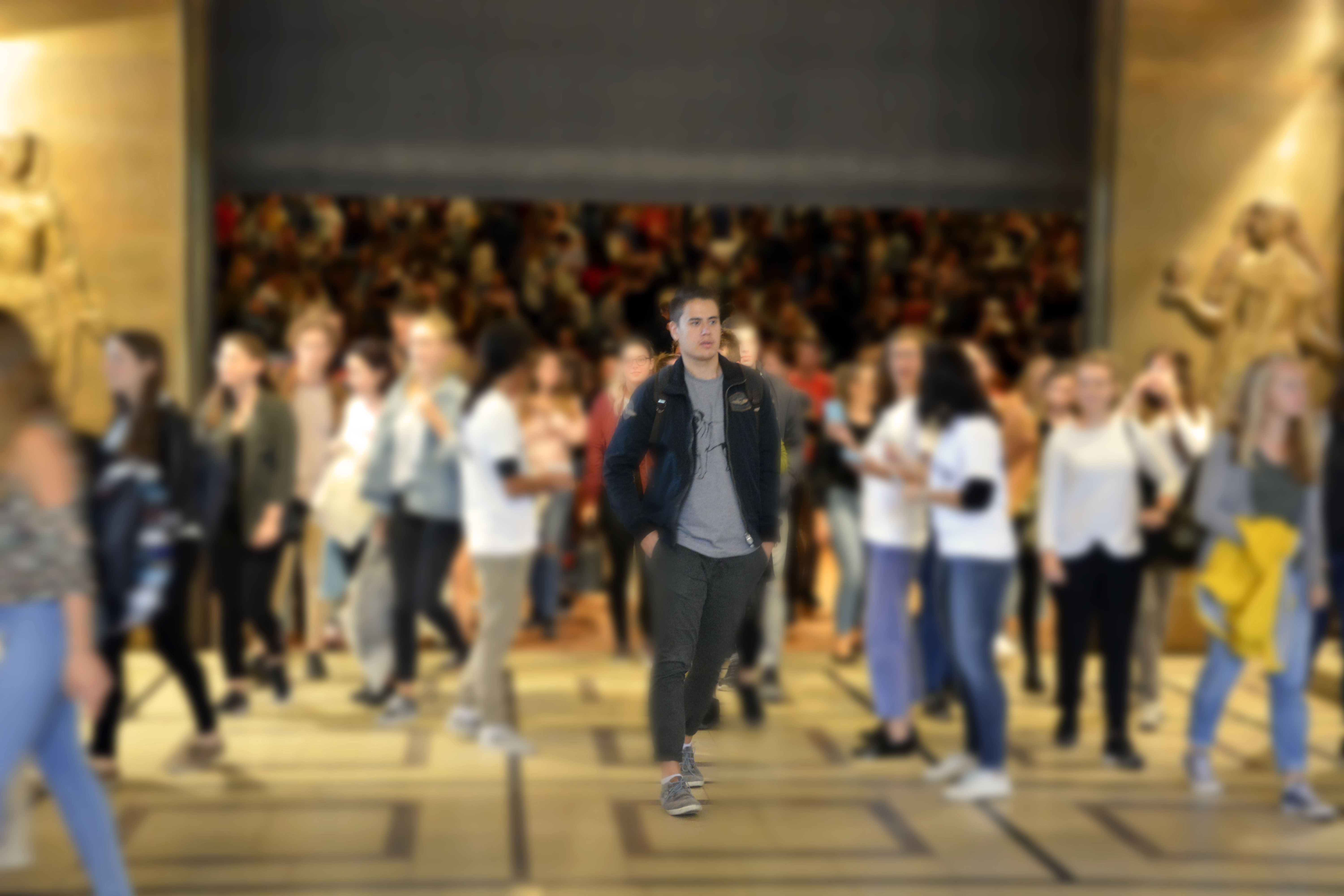 4. Autonomie